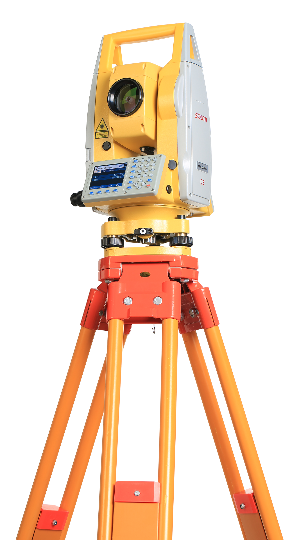 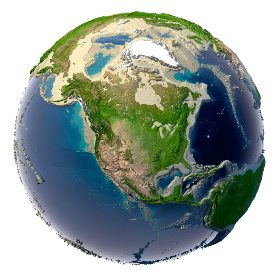 slidesppt.net
TOPOGRAPHY
Free Template
Here is where your presentation begins
[Speaker Notes: slidesppt.net]
Infographic Style
Social Media Statistics And Trends
43%
36%
58%
You can simply impress your audience and add a unique zing.
You can simply impress your audience and add a unique zing.
You can simply impress your audience and add a unique zing.
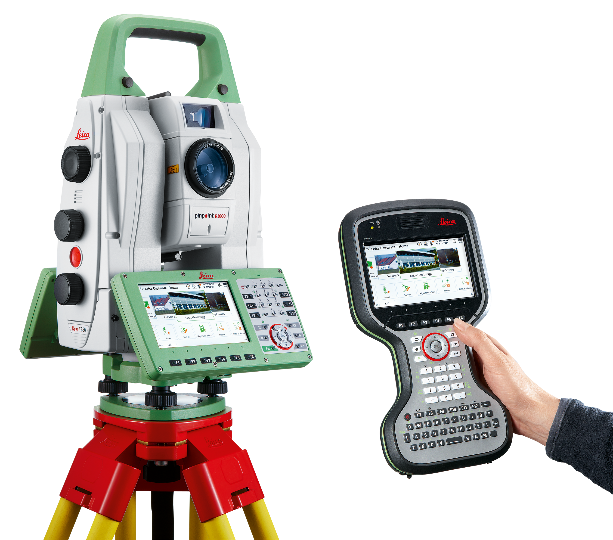 Curtain Up!
This can be the part of the presentation where you can introduce yourself, write your email...
[Speaker Notes: slidesppt.net]
Table of contents
02
03
01
Project Goals
Project
Major Needs
You can describe the topic of the section here
You can describe the topic of the section here
You can describe the topic of the section here
05
06
04
Sneak Peek
Our Team
Mobile Web
You can describe the topic of the section here
You can describe the topic of the section here
You can describe the topic of the section here
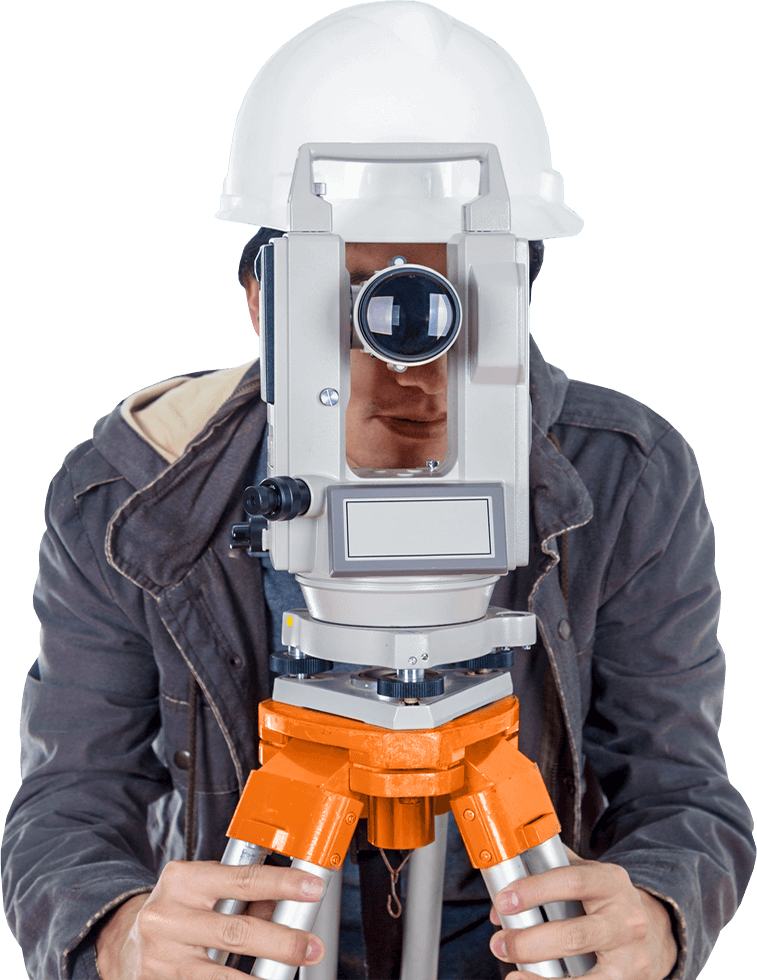 01
Project
You can enter a subtitle here if you need it
[Speaker Notes: slidesppt.net]
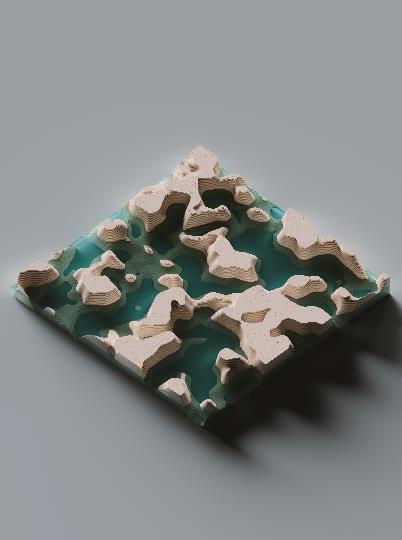 Notes - June
Mercury is the closest planet to the Sun and the smallest one
Venus has a nice name and is the second planet
Neptune is the farthest planet from the Sun
Saturn is a gas giant and has several rings
What are we working on?
Mercury
Venus
Mars
It’s the closest planet to the Sun and the smallest one in the Solar System
Venus has a beautiful name and is the second planet from the Sun
Despite being red, is actually a cold place. It’s full of iron oxide dust
[Speaker Notes: slidesppt.net]
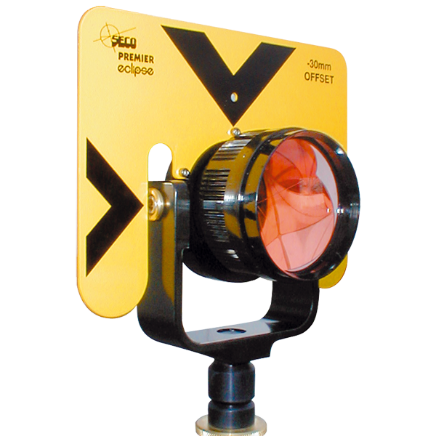 Your name
Here you can describe your interests and hobbies. You can also replace the image on the screen with your own
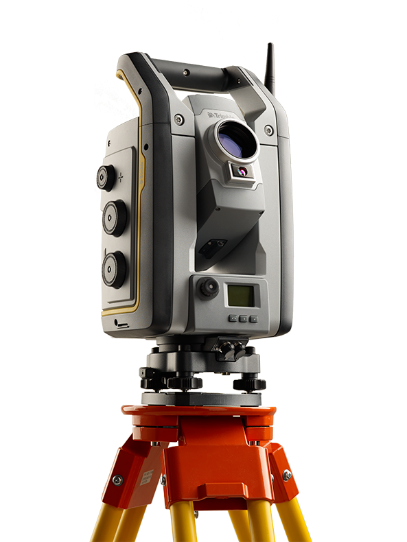 “This is a quote, words full of wisdom that someone important said and can make the reader get inspired.”
—Someone Famous
[Speaker Notes: slidesppt.net]
Now
Venus has a beautiful name and is the second planet from the Sun. It’s terribly hot—even hotter than Mercury—and its atmosphere is extremely poisonous
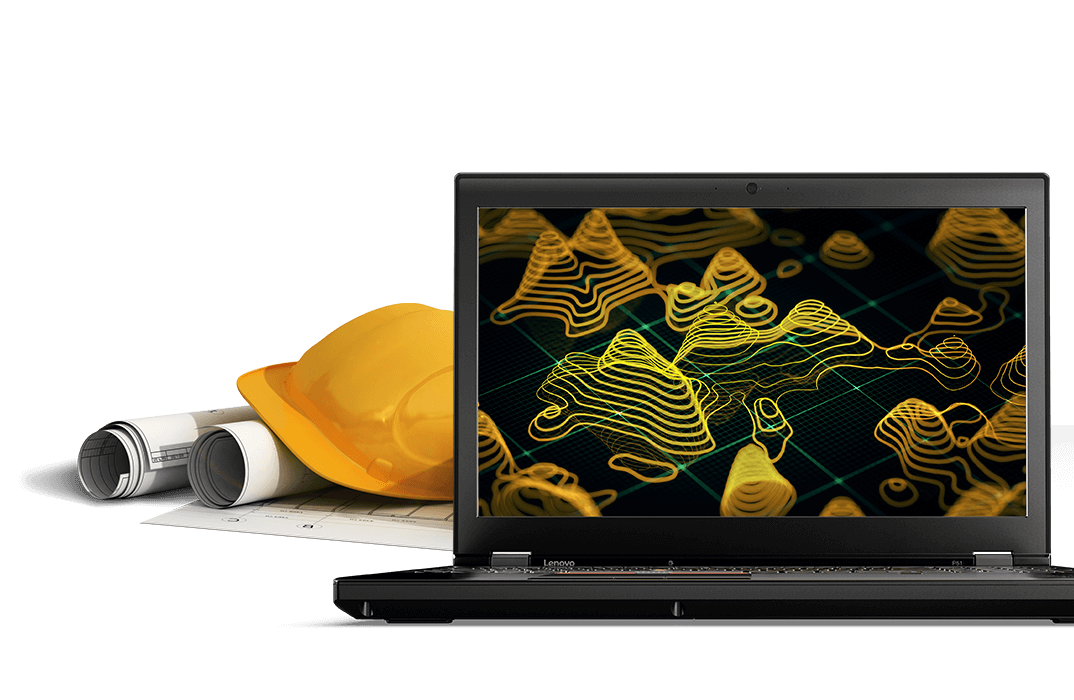 Future
Jupiter is a gas giant, the biggest planet in the Solar System and also the fourth-brightest object in the night sky. It was named after a Roman god
[Speaker Notes: slidesppt.net]
Electrical budget
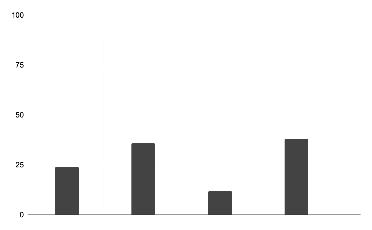 Mercury
It’s the closest planet to the Sun
Mars
Despite being red, Mars is a cold place
2008
2012
2016
2020
Saturn is a gas giant with rings
1,934
Follow the link in the graph to modify its data and then paste the new one here. For more info, click here
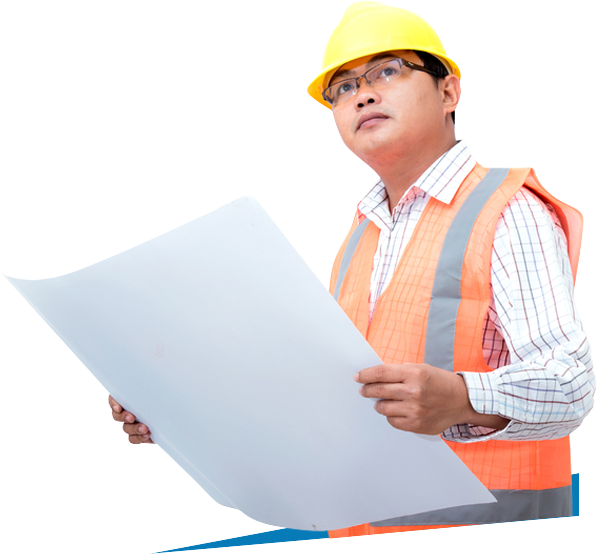 02
Major Needs
You can enter a subtitle  here if you need it
[Speaker Notes: slidesppt.net]
Majors Requirements
Mars
Despite being red, Mars is a cold place
Jupiter
Jupiter is the biggest planet of them all
Venus
Venus is the second planet from the Sun
Saturn
It’s composed of hydrogen and helium
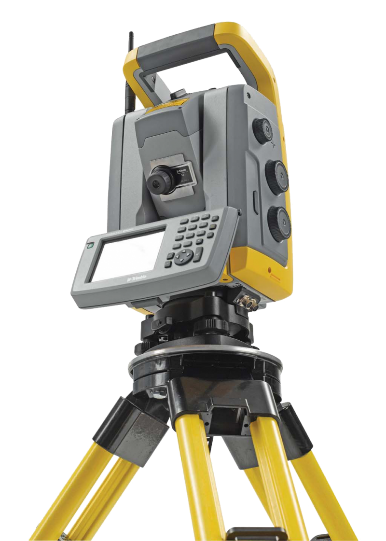 “This is a quote, words full of wisdom that someone important said and can make the reader get inspired”
- Someone Famous
[Speaker Notes: slidesppt.net]
Project Goals
Jupiter
01
02
Venus
It’s the biggest planet in the Solar System
Venus is the second planet from the Sun
Saturn
03
04
Mars
Saturn is a gas giant and has several rings
Despite being red, Mars is a cold place
The Influencer Marketing Revolution
Invest In Social  Media
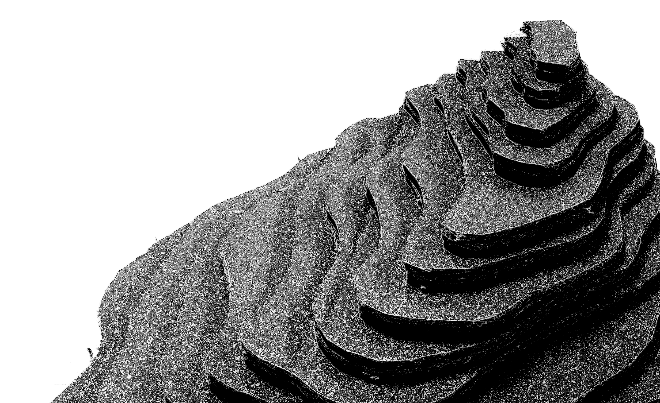 Get a modern PowerPoint  Presentation that is beautifully designed. I hope and I believe that this Template will your Time, Money and Reputation. Easy to change colors, photos and Text. You can simply impress your audience and add a unique zing and appeal to your Presentations.. . I hope and I believe that this Template will your Time, Money and Reputation. Get a modern PowerPoint  Presentation that is beautifully designed. You can simply impress your audience and add a unique zing and appeal to your Presentations. 

Get a modern PowerPoint  Presentation that is beautifully designed. Easy to change colors, photos and Text.
Modern PowerPoint
[Speaker Notes: slidesppt.net]
Curtain Up!
This can be the part of the presentation where you can introduce yourself, write your email...
Infographic Style
Modern  PowerPoint  Presentation
Modern  PowerPoint  Presentation
Get a modern PowerPoint  Presentation that is beautifully designed.  Easy to change colors, photos and Text. You can simply impress your audience and add a unique zing and appeal to your Presentations. Get a modern PowerPoint  Presentation that is beautifully designed.  Easy to change colors, photos and Text.

Easy to change colors, photos and Text. You can simply impress your audience and add a unique zing and appeal to your Presentations. Get a modern PowerPoint  Presentation that is beautifully designed. Easy to change colors, photos and Text.
Get a modern PowerPoint  Presentation that is beautifully designed.  Easy to change colors, photos and Text. You can simply impress your audience and add a unique zing and appeal to your Presentations. Get a modern PowerPoint  Presentation that is beautifully designed.  Easy to change colors, photos and Text.

Easy to change colors, photos and Text. You can simply impress your audience and add a unique zing and appeal to your Presentations. Get a modern PowerPoint  Presentation that is beautifully designed. Easy to change colors, photos and Text.
[Speaker Notes: slidesppt.net]
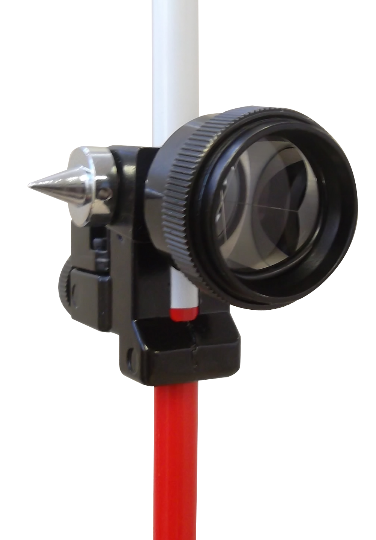 Sneak Peek
Do you know what helps you make your point clear?Lists like this one:
They’re simple 
You can organize your ideas clearly
You’ll never forget to buy milk again!
And the most important thing: the audience won’t miss the point of your presentation
Our projects
Jupiter
Jupiter is a gas giant and the fourth planet from the Sun
Saturn
It’s a gas giant composed of hydrogen and helium
[Speaker Notes: slidesppt.net]
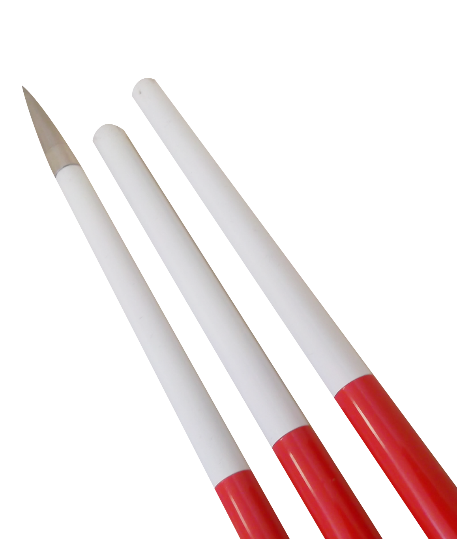 Sneak Peek
Columns Style
You can simply impress your audience and add a unique zing and appeal to your Presentations. Easy to change colors, photos and Text.
You can simply impress your audience and add a unique zing and appeal to your Presentations. I hope and I believe that this Template will your Time, Money and Reputation. You can simply impress your audience and add a unique zing and appeal to your Presentations. 

You can simply impress your and add a unique zing and appeal to your Presentations. I hope and I believe that this Template will your Time, Money and Reputation. You can simply impress your audience and add a unique zing and appeal to your Presentations. You can simply impress your audience and add a unique zing and appeal to your Presentations.
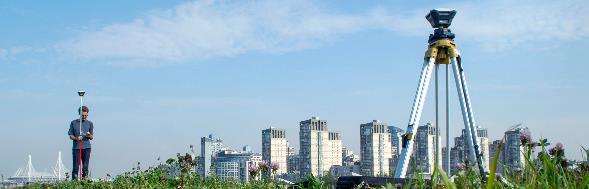 03
Project Goals
You can enter a subtitle here if you need it
[Speaker Notes: slidesppt.net]
Our Team
John James
Helen Barry
Mark Doe
You can talk a bit about this person here
You can talk a bit about this person here
You can talk a bit about this person here
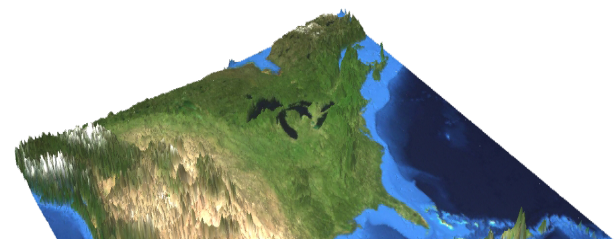 1,050,000
Big numbers catch your audience’s attention
[Speaker Notes: slidesppt.net]
PORTFOLIO
PRESENTATION
Layout Clean Text Slide for your Presentation. Layout Clean Text Slide for your Presentation.
Columns Style
INVEST IN SOCIAL  MEDIA
You can simply impress your audience and add a unique zing and appeal to your Presentations.
You can simply impress your audience and add a unique zing and appeal to your Presentations. I hope and I believe that this Template will your Time, Money and Reputation. You can simply impress your audience and add a unique zing and appeal to your Presentations. You can simply impress your audience and add a unique zing and appeal to your Presentations. I hope and I believe that this Template will your Time, Money and Reputation. You can simply impress your audience and add a unique zing and appeal to your Presentations.
You can simply impress your audience and add a unique zing and appeal to your Presentations.
[Speaker Notes: slidesppt.net]
Electrical tools
Thanks!
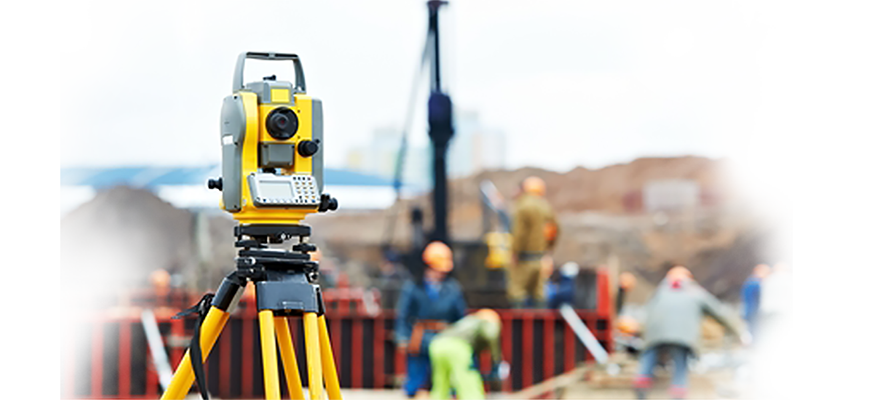 slidesppt.net
[Speaker Notes: slidesppt.net]
Instructions for use
In order to use this template, you must credit Slidesppt by keeping the thank you slide.
What you are allowed to do :
Use our templates for personal or educational presentations or printouts.
Edit and customize our templates for your own needs.
Link a page to a presentation template on your website or blog.
What you are not allowed to do :
Republish or redistribute our presentation templates, offline or online and even for free.
Offer Slidesppt templates (or a modified version of this Slidesppt Template) or include it in a database or any other product or service that offers downloadable images, icons or templates that may be subject to distribution or resale.
Useful links :
What you are allowed and not allowed to do: https://www.slidesppt.net/what-you-can-and-cannot-do-with-our-templates/  
Frequently Asked Questions: https://www.slidesppt.net/frequently-asked-questions/  
Tutorials and Tips: https://www.slidesppt.net/tutorials-and-tips/
[Speaker Notes: slidesppt.net]
FUENTE
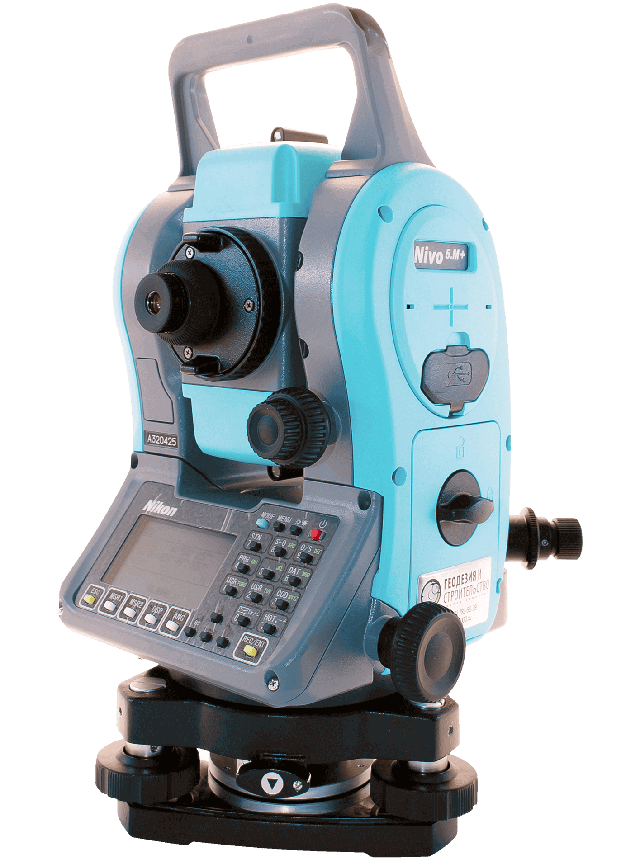 ELABORADO POR : slidesppt.net
IMAGES :
unsplash.com
pngwing.com
FONTS :
Agency FB
TT Norms Bold
Calisto MT
slidesppt.net
[Speaker Notes: slidesppt.net]
RESOURCES
Fully Editable Icon Sets: A
[Speaker Notes: slidesppt.net]
Fully Editable Icon Sets: B
[Speaker Notes: slidesppt.net]
Fully Editable Icon Sets: C
[Speaker Notes: slidesppt.net]
Presentation template by
Slidesppt.net
You are free to use this presentation for educational, personal and work purposes under Creative Commons Attribution License. But, keep the credits slide or mention Slidesppt in your presentation. Visit slidesppt.net